²
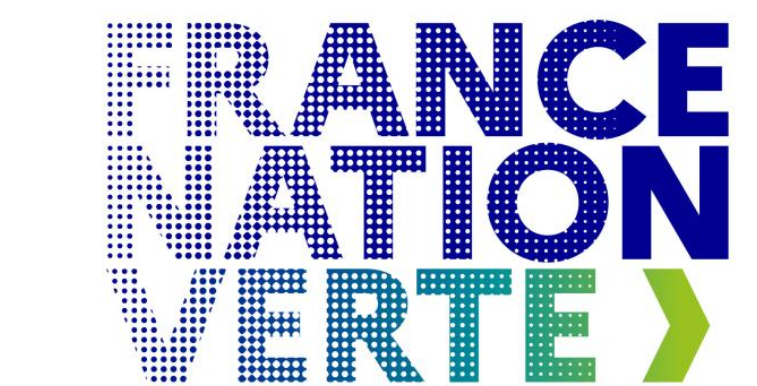 COP Régionales
Rapide présentation et
Mode opératoire pour la phase de diagnostic
Secrétariat général à la planification écologique
30/11/2023
1
Secrétariat général à la planification écologique
Rappel des principes de la COP 

Rappel du Panorama des Leviers 2030 du SGPE

Présenter l’approche pour la phase de diagnostic 2023 de la COP régionale 

Détailler les outils et analyses mis à disposition par le SGPE pour alimenter ce diagnostic
Objectifs de ce document
2
Secrétariat général à la planification écologique
Les travaux de planification écologique ont permis de construire un plan qui donne de la visibilité à l’action pour 2030
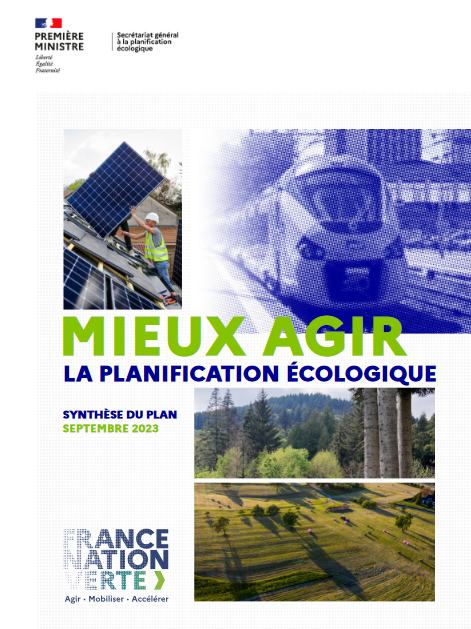 Un plan complet, qui ne se limite pas à la baisse des émissions de gaz à effet de serre, mais apporte aussi les solutions pour enrayer l’effondrement de la biodiversité, gérer durablement nos ressources naturelles (eau, biomasse, foncier) et s’adapter au changement climatique

Un plan collectif, qui associe l’État, les entreprises, les collectivités locales et qui tient compte de la réalité du quotidien des Français et des spécificités de chaque territoire, notamment des territoires ultra-marins

Un plan cohérent avec notre stratégie de réindustrialisation et de souveraineté, car il va permettre de créer des emplois dans tous les domaines de la décarbonation, contribuer à notre croissance économique, permettre de réduire nos dépendances aux énergies fossiles importées et d’implanter de nouvelles productions sur notre sol

Un plan concret, qui repose sur des leviers tangibles, permettant un choix éclairé des actions à déployer sur les territoires de la COP
3
Secrétariat général à la planification écologique
La vision régionale des enjeux 2030 répond à :
Un enjeu d’appropriation au niveau territorial de la nécessité de la décarbonation, de la préservation de la biodiversité et  de la gestion des ressources au regard de l’impact spécifique à chaque territoire

Un enjeu de mobilisation de l’ensemble des collectivités territoriales, mais aussi des entreprises et des citoyens, en vue d’un partage de l’effort équilibré 

Un objectif d’accélérer la mise en œuvre des actions qui relèvent des compétences des collectivités territoriales. L’administration territoriale de l’Etat, de manière subsidiaire,  pourra soutenir ce travail.
La COP permet le choix et la priorisation par les collectivités territoriales elles-mêmes des actions liées à un levier d’objectif 2030
La COP permet d’anticiper les priorisations financières et de les optimiser grâce à la visibilité des priorités du territoire
4
Secrétariat général à la planification écologique
La COP régionale permet d’engager une discussion à l’échelle de la région pour un plan d’actions territoriales cohérent et partagé
La déclinaison régionale de la planification écologique

Points de sortie : 
Des objectifs de réduction de GES, de préservation de la biodiversité, d’adaptation au changement climatique et de gestion des ressources régionalisés et des trajectoires associées
Un plan d’actions des collectivités territoriales pour contribuer à l’atteinte de ces objectifs d’ici 2030
L’exercice de COP annuelle permettra une réévaluation périodique des actions
Un travail collectif mettant en avant les actions des collectivités depuis 2019
Dispositif de gouvernance : 
Animation préfet et président de région 
Mobilisation de l’ensemble des collectivités, de l’échelon régional à l’EPCI ou commune
Contribution, lors du débat, des parlementaires, des représentants des secteurs économiques et associatifs
…en cohérence avec les  travaux en cours

Exemples : 
Comités Régionaux de l’Energie 
Plan Eau
Comités régionaux forêt-bois
Comités régionaux traitant des sujets agricoles et alimentaires (dont sujets Formation)
Comités régionaux de la biodiversité
Adaptation au changement climatique
Rénovation des établissements scolaires
5
Secrétariat général à la planification écologique
Calendrier : Après le lancement de la COP régionale, six mois permettant un diagnostic partagé des actions, puis des débats et, enfin,  la finalisation de la feuille de route à l’été
Janvier à  Juin 24
Été 24
Décembre à janvier 24
Nov- Déc 23
Lancement de la COP
Diagnostic partagé du territoire régional
Débats sur le choix des leviers en fonction des caractéristiques du territoire
Finalisation de la COP choix des d’actions des CT  (feuille de route régionale à 2030)
Livrable: déclinaison régionale des plans d’actions visant à l’atteinte de ces objectifs
Présentation du Panorama des leviers 2030
Livrable : un diagnostic établi avec l’ensemble des collectivités territoriales, avec le pilotage des préfectures
Livrable : comptes rendus, synthèses, des propositions des collectivités territoriales (via les groupes de travail)
Note : le diagnostic tiendra compte des derniers plans à date
6
Les 4 étapes d’une COP régionale
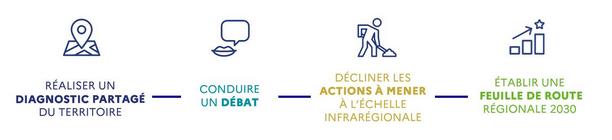 REALISER UN DIAGNOSTIC PARTAGE 2023 DU TERRITOIRE
CONDUIRE 
UN DEBAT
CHOISIR LES ACTIONS A MENER A L’ECHELLE INFRAREGIONALE
ETABLIR UNE FEUILLE DE ROUTE REGIONALE 2030
.
7
Secrétariat général à la planification écologique
Introduction aux panoramas des leviers du SGPE
8
Secrétariat général à la planification écologique
Le panorama des leviers pour un territoire donne aux collectivités territoriales :
la visibilité sur les leviers clés de réduction de gaz à effet de serre, de préservation de la biodiversité et de gestion des ressources
des indications sur la part régionale pour contribuer aux objectif du pays
Il permet d’engager une discussion.
9
30/11/2023
Secrétariat général à la planification écologique
Deux panoramas des leviers : le premier sur la décarbonation, le second sur la biodiversité et gestion des ressources
1
2
Panorama des leviers de décarbonation
Panorama des leviers de préservation de la biodiversité et gestion des ressources
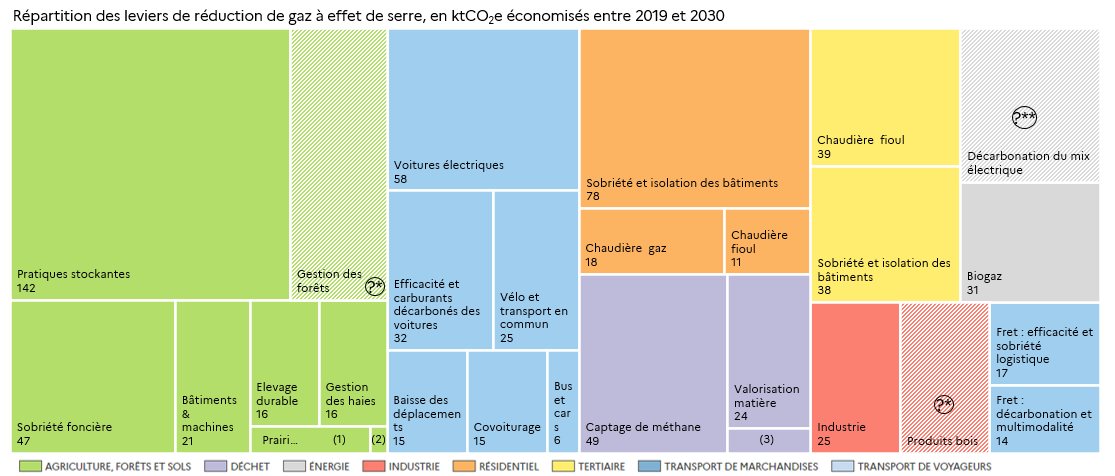 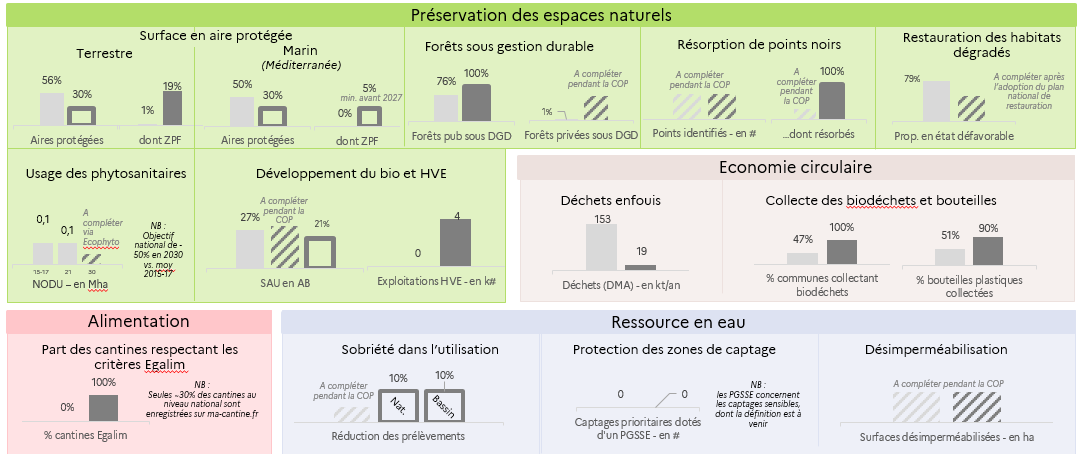 10
1
Panorama des leviers de décarbonation
Une déclinaison régionale du panorama des leviers national a été établie par le SGPE, comme base de discussion pour la COP
Le SGPE a élaboré un modèle pour calculer les objectifs différenciés territorialement compatibles avec les objectifs nationaux, pour servir de base de discussion
Panorama des leviers national en  ktCO2e évitées entre 2019 et 2030
Panorama des leviers régional en  ktCO2e évitées entre 2019 et 2030
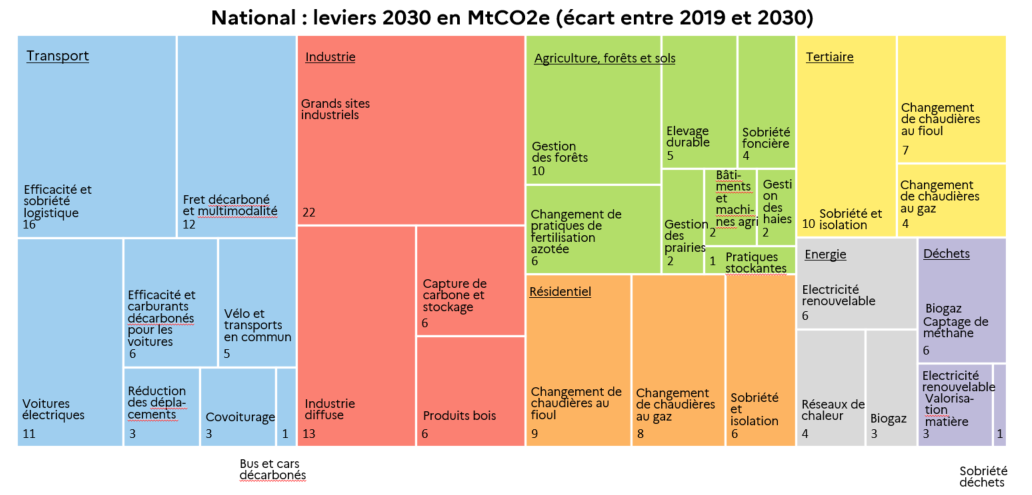 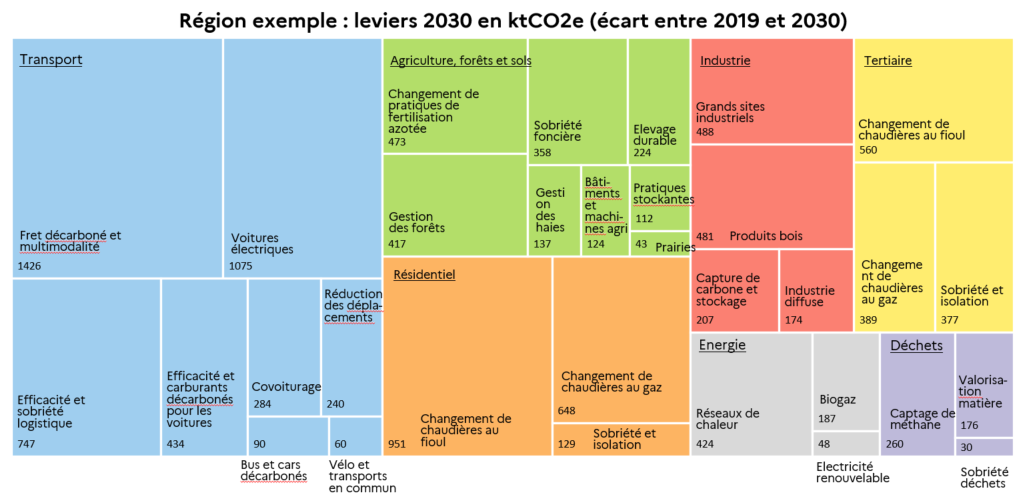 5
PRELIMINAIRE ET EN COURS DE REVISION (travaux SNBC)
1
Panorama des leviers de décarbonation
Pour rappel : panorama des leviers national
Répartition des leviers de réduction de gaz à effet de serre, en ktCO2e économisés entre 2019 et 2030
(1)
(2)
(3)
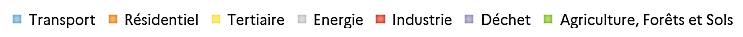 (1) Bus et cars décarbonés 800 (2) Pratiques stockantes 1300 (3) Sobriété matière 600
1
Panorama des leviers de décarbonation
Visualisation d’exemples de trois panoramas des leviers régionaux
Région 1
Région 2
Région 3
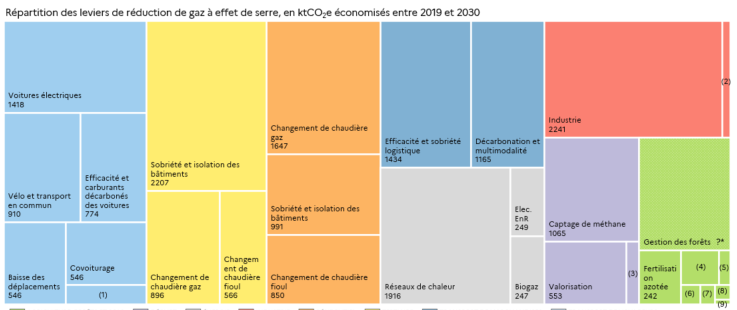 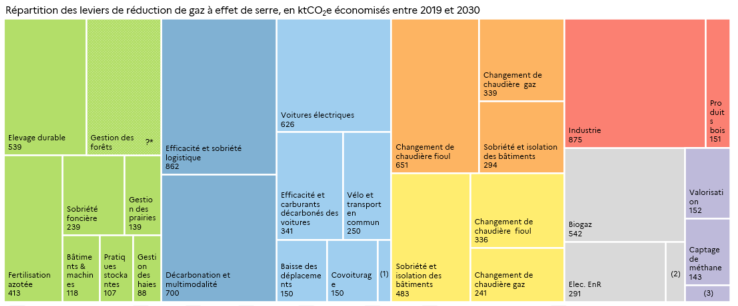 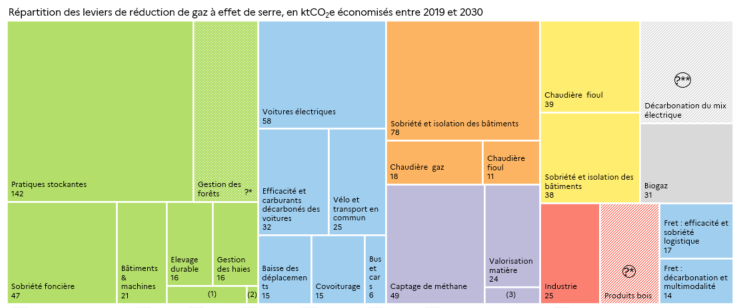 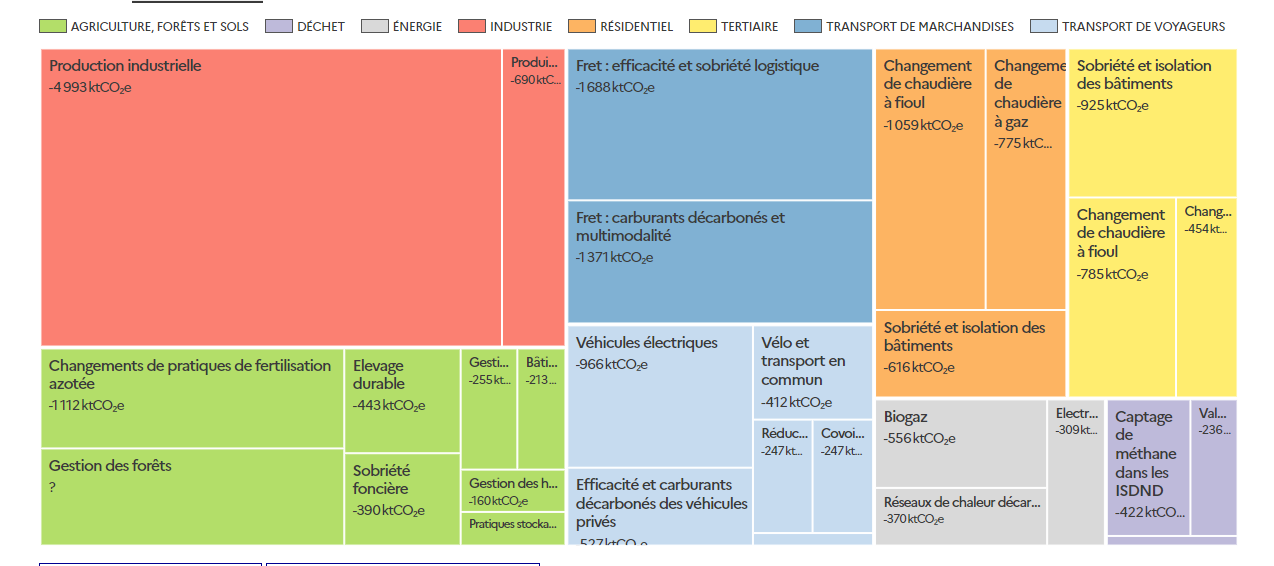 13
Secrétariat général à la planification écologique
1
Panorama des leviers de décarbonation
Un simulateur, outil d’animation, du panorama des leviers régionalisé vous accompagnera tout au long de la COP
Visualisation de la déclinaison régionale du panorama des leviers
Traduction en ordres de grandeur physiques
Outil permettant d’illustrer des choix stratégiques 

Outil permettant de visualiser les répercussions des choix sur les leviers
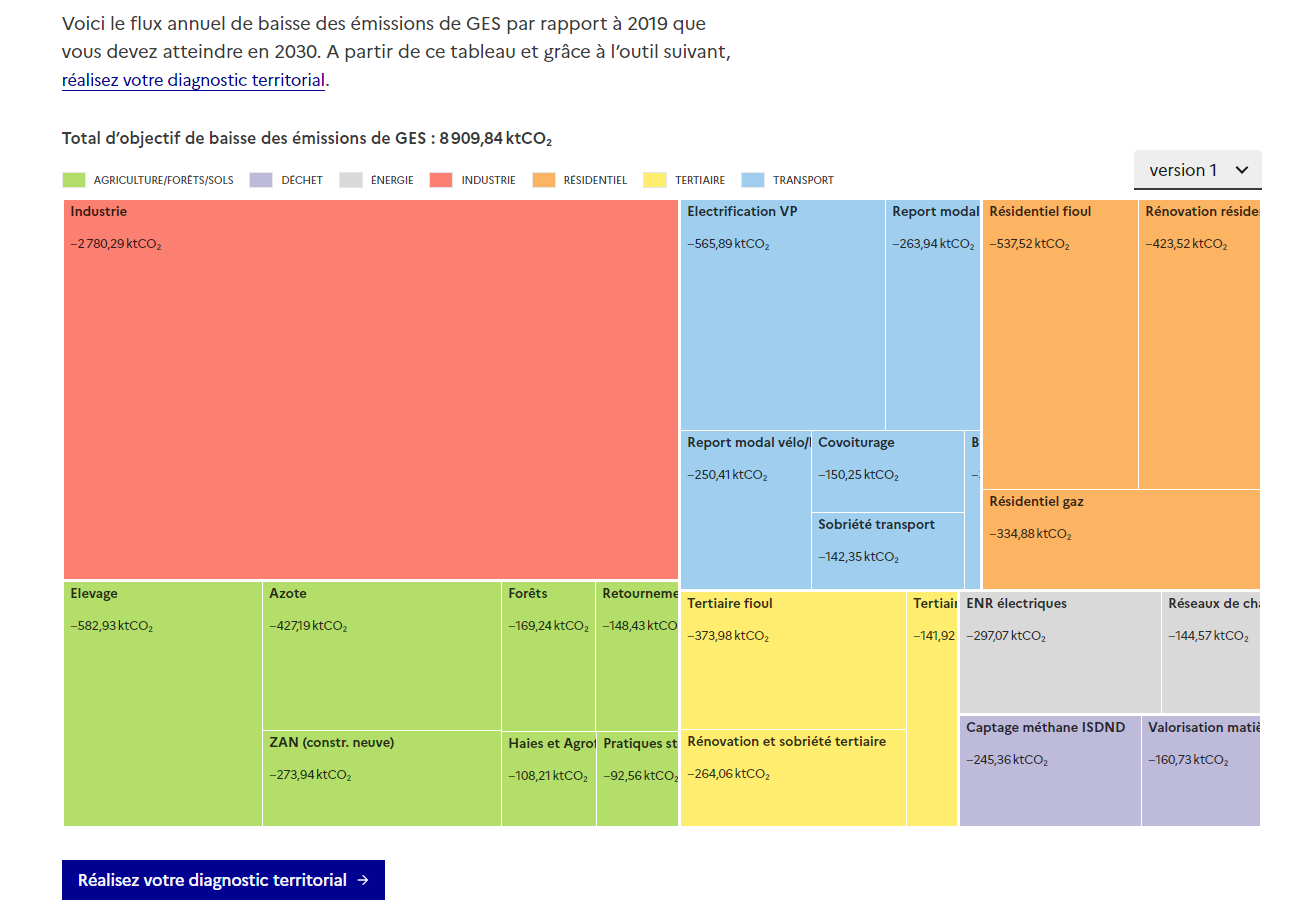 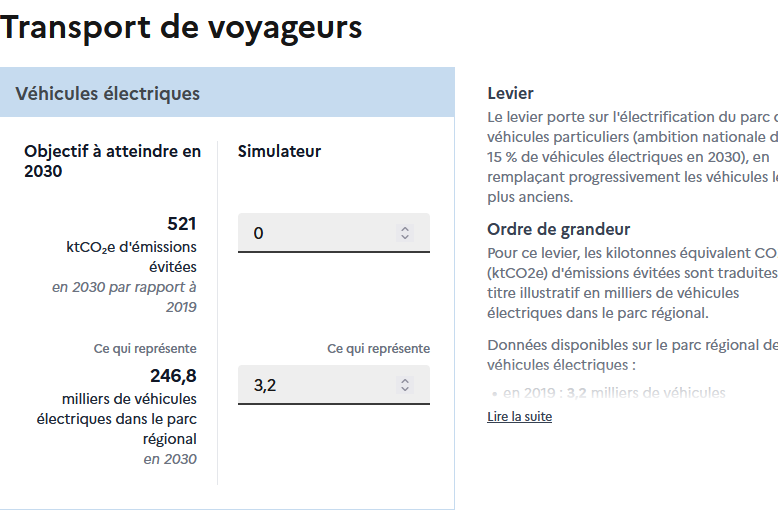 Simulateur territorial (ecologie.gouv.fr)
14
Secrétariat général à la planification écologique
2
Panorama des leviers de préservation de la biodiversité et gestion des ressources
Exemple de panorama des leviers de préservation de la biodiversité ou gestion des ressources pour une région
Préservation des espaces naturels
Surface en aire protégée
Restauration des habitats dégradés
Résorption de points noirs
Forêts sous gestion durable
Terrestre
Marin
A compléter pendant la COP
A compléter pendant la COP
A compléter pendant la COP
A compléter après l’adoption du plan national de restauration
min. avant 2027
Développement du bio et HVE
Economie circulaire
Usage des phytosanitaires
A compléter pendant la COP
Déchets enfouis
Collecte des biodéchets et bouteilles
A compléter via Ecophyto
NB : 
Objectif national de -50% en 2030 vs. moy 2015-17
15-17
21
30
NODU – en Mha
Alimentation
Ressource en eau
Part des cantines respectant les critères Egalim
Sobriété dans l’utilisation
Protection des zones de captage
Désimperméabilisation
A compléter pendant la COP
A compléter pendant la COP
NB : 
les PGSSE concernent les captages sensibles, dont la définition est à venir
NB : 
Seules ~30% des cantines au niveau national sont enregistrées sur ma-cantine.fr
Nat.
Bassin
Dernière donnée régionale réalisée (2020, 21 ou 22)
Objectif régionalisé indicatif en 2030
Objectif national ou supra-régional
Secrétariat général à la planification écologique
Approche pour la première étape de la COP :  Le diagnostic partagé 2023
16
Secrétariat général à la planification écologique
La méthode de la COP se veut différente. Elle cherche à impulser une nouvelle approche, en permettant une autre forme de prise de décisions collectives. Les panoramas des leviers donnent de la visibilité sur les besoins à horizon 2030, tenant compte des caractéristiques de chaque territoire et des citoyens qui y vivent et permettant, le cas échéant, une nouvelle priorisation des actions nécessaires.La méthode permet d’identifier les actions nécessaires à l’atteinte de l’ambition 2030. Et les collectivités territoriales, concernées de par leurs compétences, s’en emparent si elles le souhaitent collectivement.
17
Secrétariat général à la planification écologique
Le diagnostic partagé à l’échelle du territoire régional est réalisé par l’ensemble des collectivités territoriales :- Il permet une approche rapide par action et ne nécessite pas, pour les collectivités territoriales, de « rouvrir chaque dossier » ni de faire intervenir des expertises extérieures - Il est basé sur le cumul des actions, déjà mises en œuvre ou en cours, en lien avec les compétences des collectivités territoriales et ayant un impact sur l’atténuation climatique et sur la préservation de la biodiversité et la gestion des ressources- Il identifie les leviers qui sont collectivement considérés comme insuffisamment poussés sur le territoire par rapport à une ambition collective
18
Secrétariat général à la planification écologique
Objectifs de la phase de diagnostic 2023 de la COP
Livrables attendus
Grâce à la vision 2030 intitulée « Panoramas des Leviers » : Constater les priorités de décarbonation, de préservation de la biodiversité et de gestion des ressources à l’échelle des territoires 

Construire le point de départ 2023 des actions des collectivités grâce à leurs propres diagnostics, en cumulé

Structurer la phase de débat à venir et en identifier les priorités et principaux enjeux
Recueil des actions des collectivités réalisées et en cours par levier


Un diagnostic établi par les expertises et les bilans des acteurs de la COP
1
2
19
30/11/2023
Une approche en trois temps pour établir le diagnostic du point de départ 2023 et donc un référentiel commun en vue du débat
Pour mémoire : : Compréhension des enjeux et ambitions en cohérence avec l’objectif national
Etape 1 : Recueil et prédiagnostic par les collectivités de leurs actions
Etape 2 : Diagnostic global élaboré par l’ATE et la région et préparation des débats
Pour chaque collectivité territoriale: 
Recueil des actions de la collectivité en cours ou contractualisées (avant 2024) sur chaque levier 


Diagnostic de la mesure de son action
Synthèse globalisée à la maille de la région du recueil des actions et des diagnostics, par les services de l’Etat en région et la Région


Préparation des débats en fonction des sujets clés qui émergent du diagnostic global
Principaux leviers de baisse de GES, préservation de la biodiversité et gestion des ressources  tenant compte des spécificités du territoire


Traduction en ordres de grandeur physiques concrets et mesurables
« Il faut réduire de 1MtCO2e grâce au levier électrification des voitures »
« Dans la région, il y a un consensus pour estimer l’action des collectivités comme encore partielle sur le levier des véhicules électriques »
« Dans cet EPCI, il est déployé un réseau de bornes de recharge en voirie »
«… cela revient à avoir un parc de véhicules électriques de 541k de voitures en 2030 vs. 28k en 2022 »
«  Il est proposé d’utiliser la phase de débat pour discuter comment sécuriser l’atteinte de de l’objectif d’électrification des véhicules, par exemple par des actions nouvelles sur les IRVE, incitations indirectes et l’électrification des flottes des collectivités»
« …l’action de l’EPCI sur ce levier est perçue par elle-même comme partielle »
20
Note : « XX » Exemple indicatif
Secrétariat général à la planification écologique
Etape 1 : Recueil et prédiagnostic par les collectivités de leurs actions
L’objectif de cette étape est que chaque collectivité donne sa vision du niveau d’avancement de ses propres actions
Principes de l’approche :
Un diagnostic       collectif 

Chaque collectivité (région, départements, EPCI, commune) évalue sa propre action sur son périmètre
…sur la base d’actions concrètes

Ne sont prises en compte dans le pré-diagnostic que les actions engagées (réalisées ou contractualisées depuis 2019 / « dans les tuyaux » d’ici 2024)
…qui sera compilée dans une synthèse publique

La vision compilée des mesures et diagnostics sera le diagnostic
Emergeront de ce diagnostic les points forts du territoire et les sujets à prioriser et travailler pour atteindre l’ambition 2030
21
Etape 1 : Recueil et prédiagnostic par les collectivités de leurs actions
Au total, le diagnostic porte sur les 43 leviers transverses aux défis environ-nementaux des panoramas des leviers
Panorama des leviers de décarbonation
Panorama des leviers de biodiversité et ressources
22
30/11/2023
Secrétariat général à la planification écologique
Etape 1 : Recueil et prédiagnostic par les collectivités de leurs actions
Illustration d’une liste d’actions évaluées par les CT (1/2) : Actions des collectivités sur le levier « Rénovation des bâtiments »
Tertiaire
Résidentiel
23
R = Région ; D = Département ; M = Municipalité ; E = EPCI
Secrétariat général à la planification écologique
Etape 1 : Recueil et prédiagnostic par les collectivités de leurs actions
Illustration d’une liste d’actions évaluées par les CT (2/2) : Actions des collectivités sur le levier « Augmentation des aires protégées »
24
R = Région ; D = Département ; M = Municipalité ; E = EPCI
Secrétariat général à la planification écologique
Etape 1 : Recueil et prédiagnostic par les collectivités de leurs actions
En complément, sur chaque levier, les collectivités évalueront l’ambition collective sous forme de 2 questions
Exemple, pour une action portées par la CT  : 

L’ampleur des actions de ma collectivité contribue-t-elle à hauteur des enjeux pour le territoire régional en 2030 sur ce levier ? 





Les actions portées par l’ensemble des parties prenantes (Etat, entreprises, citoyens, collectivités) sont-elles à la hauteur des enjeux pour le territoire régional en 2030 sur ce levier ?
1
Plutôt non
Partiellement non
Partiellement oui
Plutôt oui
2
Plutôt non
Partiellement non
Partiellement oui
Plutôt oui
25
Secrétariat général à la planification écologique
Etape 1 : Recueil et prédiagnostic par les collectivités de leurs actions
Pour ce faire, chaque collectivité doit remplir le tableau permettant de recueillir les actions et son pré-diagnostic
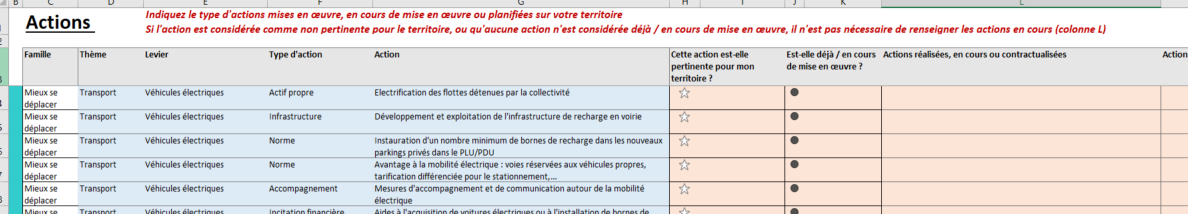 Tableur excel pré-formaté pour faciliter le remplissage 

Un onglet par thème avec l’ensemble des actions-type à renseigner avec les actions concrètes 

Un onglet de diagnostic avec une liste déroulante de choix
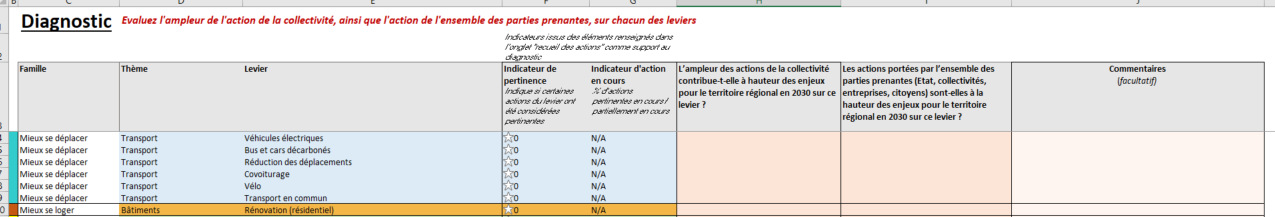 26
Secrétariat général à la planification écologique
Etape 2 : Diagnostic global élaboré par l’ATE et la région et préparation des débats
Le Préfet et ses services reçoivent les tableaux des collectivités et compilent les informations chiffrées recueillies
Exemple pour un levier illustratif
Indicateur de l’évaluation de l’action collective
Indicateur de l’évaluation de l’action des collectivités
Région 
Grand Est
Région 
Grand Est
Niveau de consensus (σ)
Ne sait pas
Ne sait pas
Importance
-
+
Importance
-
+
Elevé
Moyen
Faible
Note : le poids entre les différentes collectivités fait l’objet d’une pondération. Et, une synthèse automatique des réponses est effectuée pour permettre un cumul.
27
Secrétariat général à la planification écologique
Etape 2 : Diagnostic global élaboré par l’ATE et la région et préparation des débats
Le Préfet de Région et le Président de Région rendront public le diagnostic issu de l’ensemble des retours des collectivités
Proposition de priorisation des sujets pour la phase de débat
Actions à mener
Diagnostic issu de l’ensemble des travaux élaboré par les services de l’Etat en région et la Région
Sujets clés pour la phase de débat
Actions déjà menées
Leviers à accélérer ou amplifier
Leviers à poursuivre
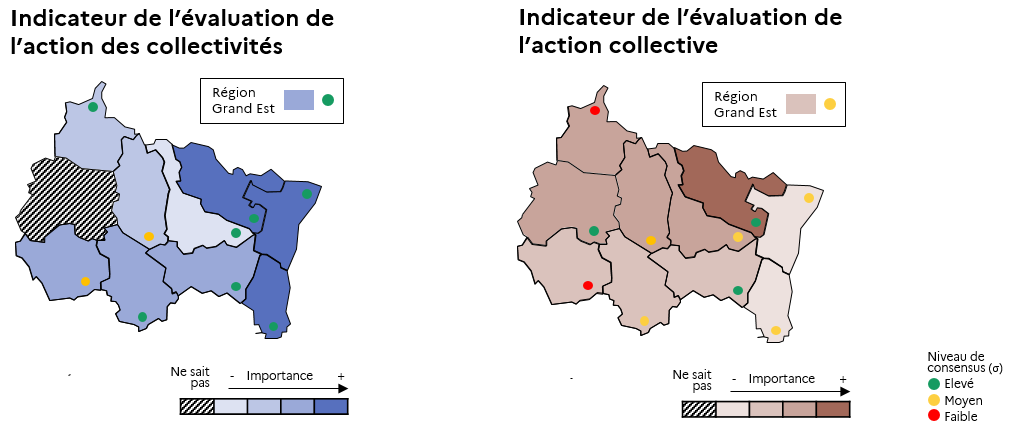 Leviers « angles morts » à développer
Leviers non prioritaires
Marche à franchir
Ce que cela apporte
Vision concrète des actions réalisées ou en cours et l’ambition souhaitée par les collectivités territoriales
Organisation du débat focalisé sur les enjeux clés issus du diagnostic
28